Animal Anatomy & Physiology
Describe the role of the muscular and skeletal system
Describe the role of the respiratory & circulatory system
Describe the role of the nervous system
Describe the role of the excretory system
Describe the role of the muscular and skeletal system
Muscular System
Draft Horse Trivia
Weighs average of 1500-3000 lbs
4 major breeds
Used today mostly for pleasure 
Where once a necessity for work before the tractor
On average, can pull 2-3 times it’s body weight
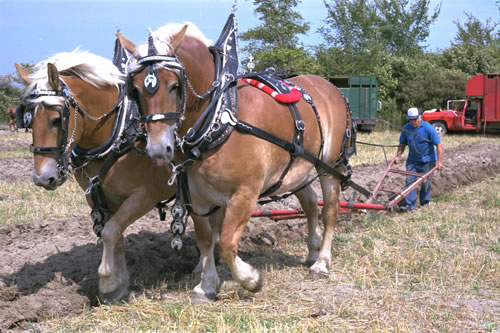 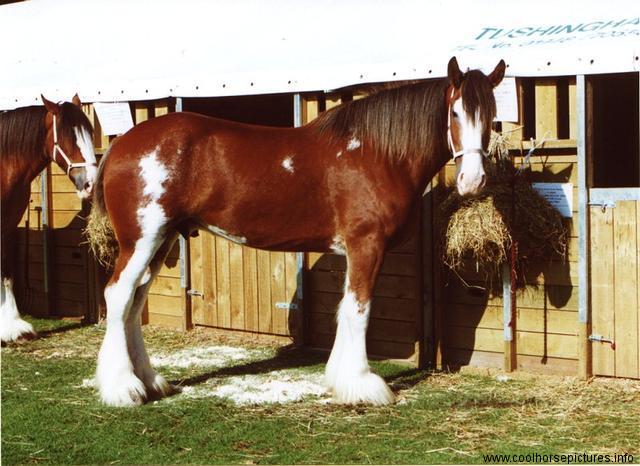 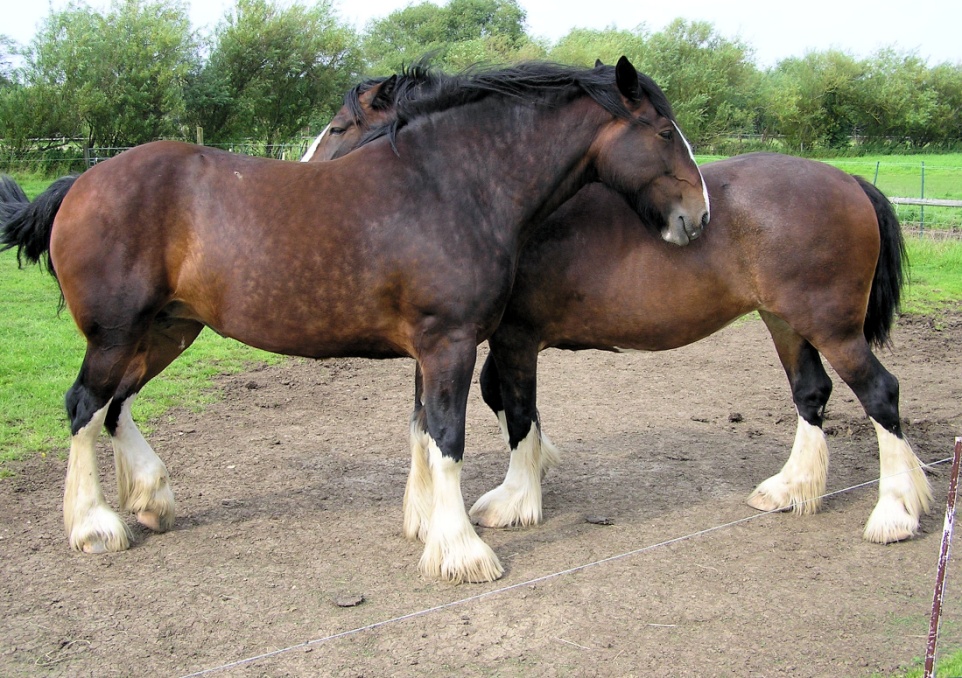 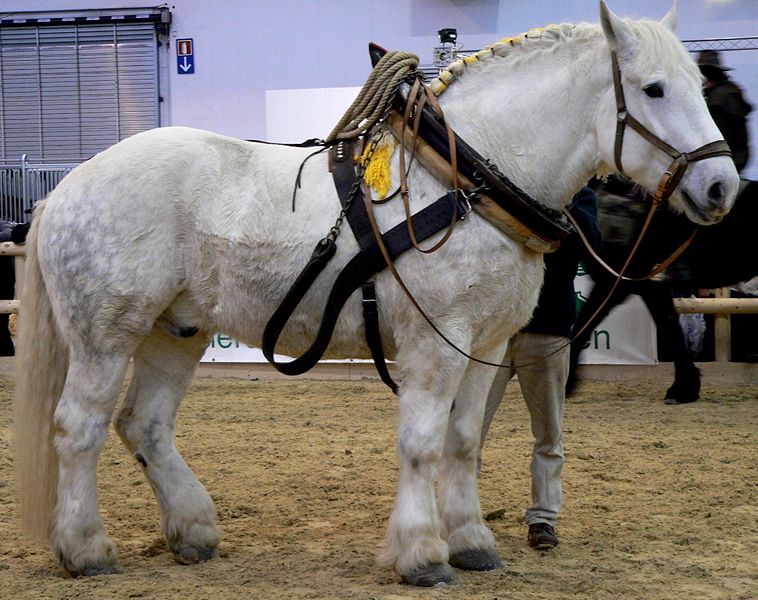 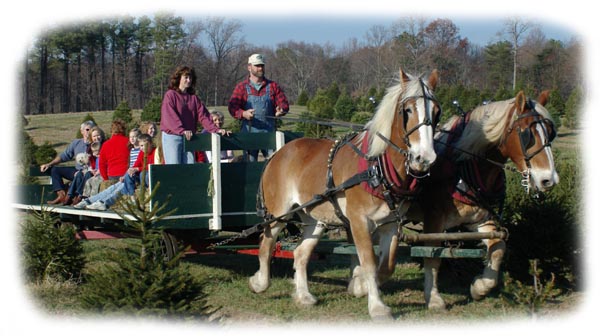 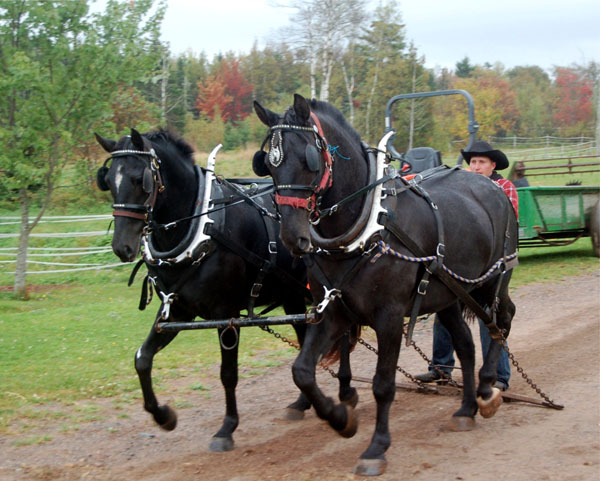 [Speaker Notes: Top left: Clydesdale.  Most well known breed of draft horse.  Fanciest looking breed with white legs and feathering.  Usually bay colored with white markings

Top Right: Shire.  Usually bay colored with white legs.  Typically shorter than clydesdale

Bottom Left: Percheron.  Black, Gray, or White in color.  Largest of draft breeds

Bottom Right: Belgium.  Always a solid brown color ranging from sorrel/red to a light colored brown]
Describe the role of the muscular and skeletal system
Muscular System
Function & Purpose:
Provides movement to the body

System is made up of:
Skeletal Muscle
Smooth Muscle
Cardiac
Describe the role of the muscular and skeletal system
Muscular System
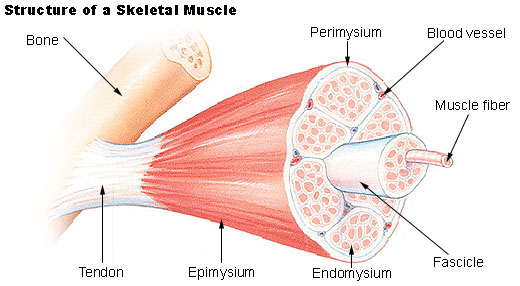 Describe the role of the muscular and skeletal system
Muscular System
Sarcomere
Z Line
Z Line
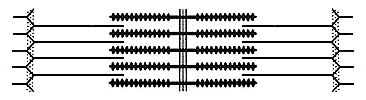 Thick filaments
Thin Filaments
Describe the role of the muscular and skeletal system
Muscular System
Muscle Contraction

Distance between Z bands shorten

Thin filaments slide past thick filaments
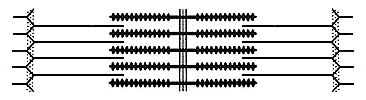 Describe the role of the muscular and skeletal system
Muscular System
3 Types of Muscle:

Skeletal
Largest portion of muscle
Moves the skeleton
Attached to bones with tendons
VOLUNTARY muscles
Describe the role of the muscular and skeletal system
Muscular System
3 Types of Muscle:

Smooth
Controls movement of internal organs
Peristalsis of digestive system, urinary system, etc
INVOLUNTARY muscles
Describe the role of the muscular and skeletal system
Muscular System
3 Types of Muscle:

Cardiac
Makes up the heart

INVOLUNTARY muscles
Describe the role of the muscular and skeletal system
Skeletal System
Describe the role of the muscular and skeletal system
Skeletal System
Function & Purpose:
Provides frame and support to the body

System is made up of:
Cartilage
Bones
Connective Tissue (tendons & ligaments)
Describe the role of the muscular and skeletal system
Skeletal System
Cartilage
Firm tissue that isn’t as hard as bone and is somewhat flexible
Nose & Ears
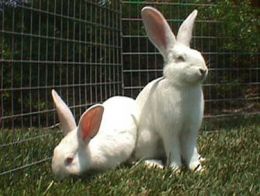 Describe the role of the muscular and skeletal system
Skeletal System
Long Bones
Longest bones in body
Provides support for animal to stand and move
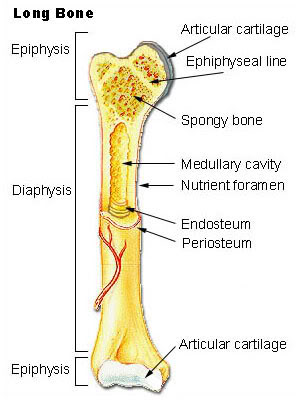 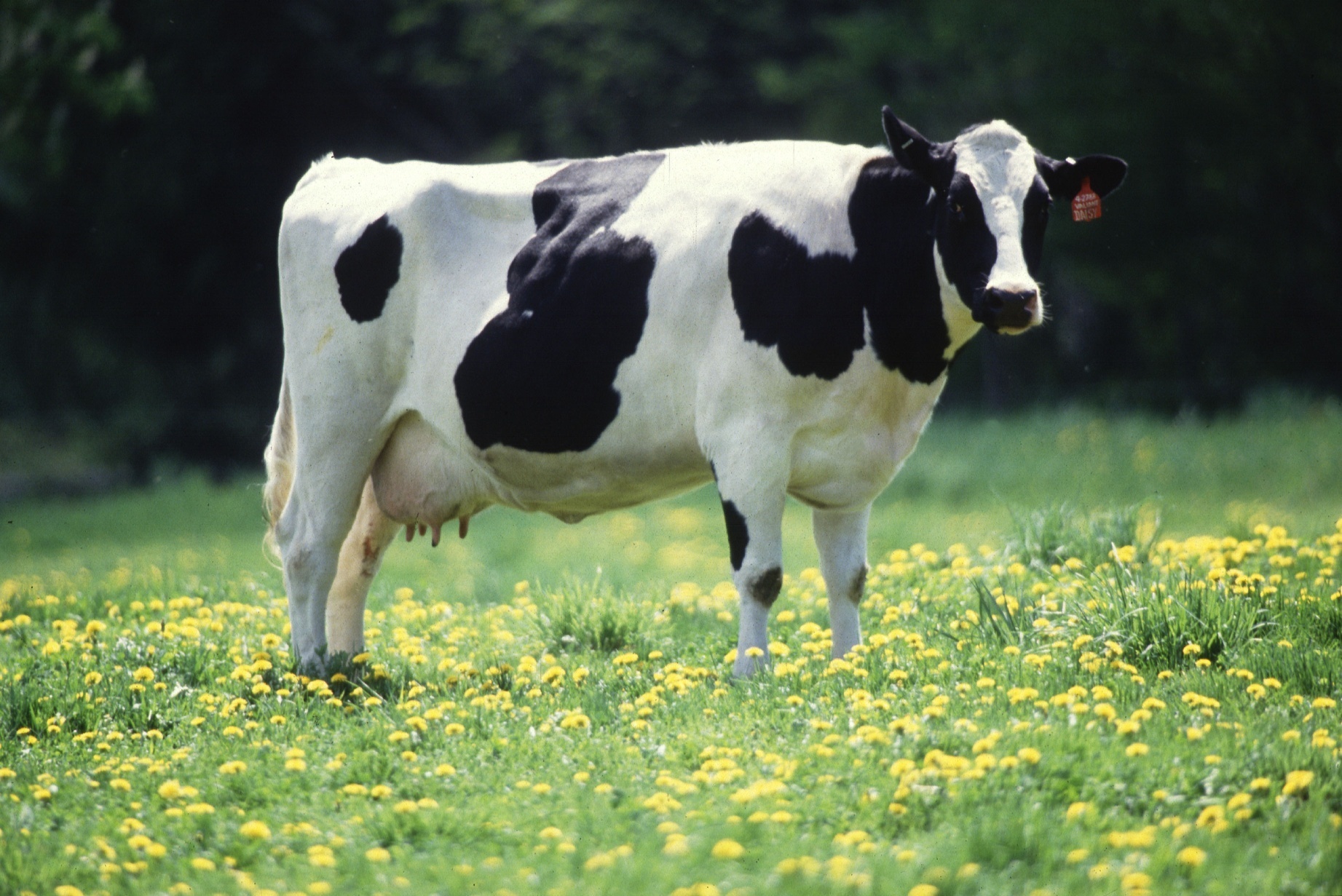 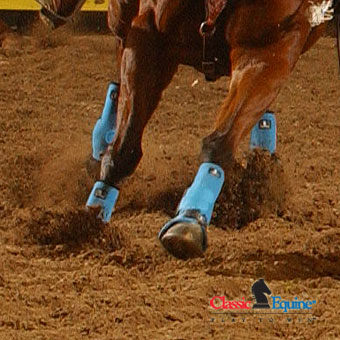 Describe the role of the muscular and skeletal system
Skeletal System
Short Bones
Are often as big around as they are long
Mostly found in joints and give flexibility
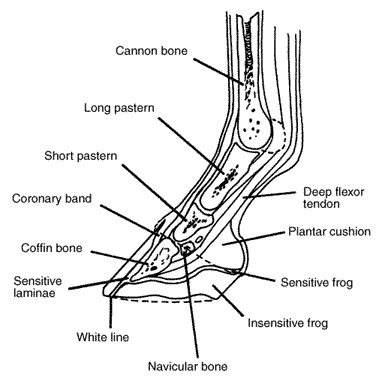 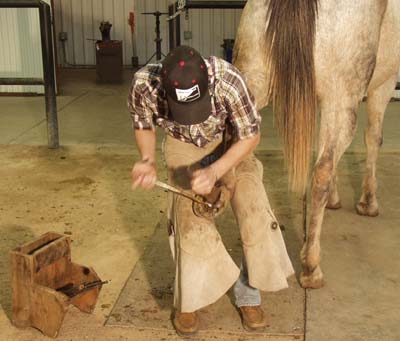 Describe the role of the muscular and skeletal system
Skeletal System
Irregular Bones
Are irregularly shaped
Function as support & protection
Vertebrae
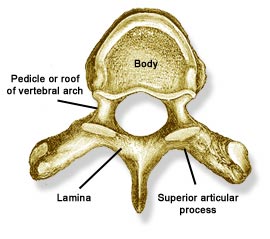 Describe the role of the muscular and skeletal system
Skeletal System
Irregular Bones
Cervical Vertebrae = Neck
Thoracic Vertebrae = Rib cage
Lumbar Vertebrae = Lower back
Sacral Vertebrae = Pelvic (hip) area
Coccygeal = From pelvis to end of tail
Describe the role of the muscular and skeletal system
Skeletal System
Flat Bones
Relatively thin and flat
Usually multiple flat bones fused together
Usually help protect organs
Ribs & skull
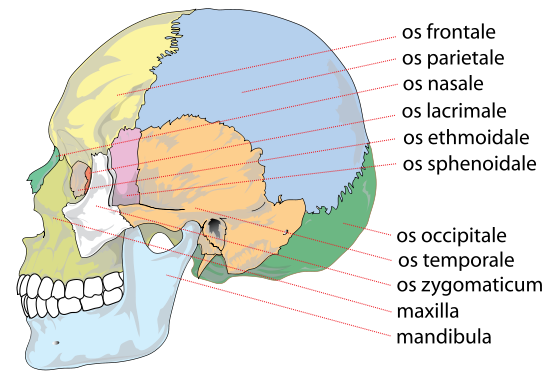 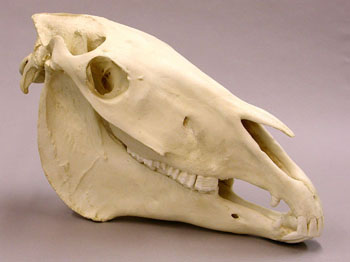 Describe the role of the muscular and skeletal system
Skeletal System
On the Cow Skeleton, color the following:
Red- Long bones
Green- Short bones
Grey- Flat Bones 
Irregular Bones:
Purple- Cervical
Pink- Thoracic
Blue- Lumbar
Orange- Sacral
Yellow- Coccygeal
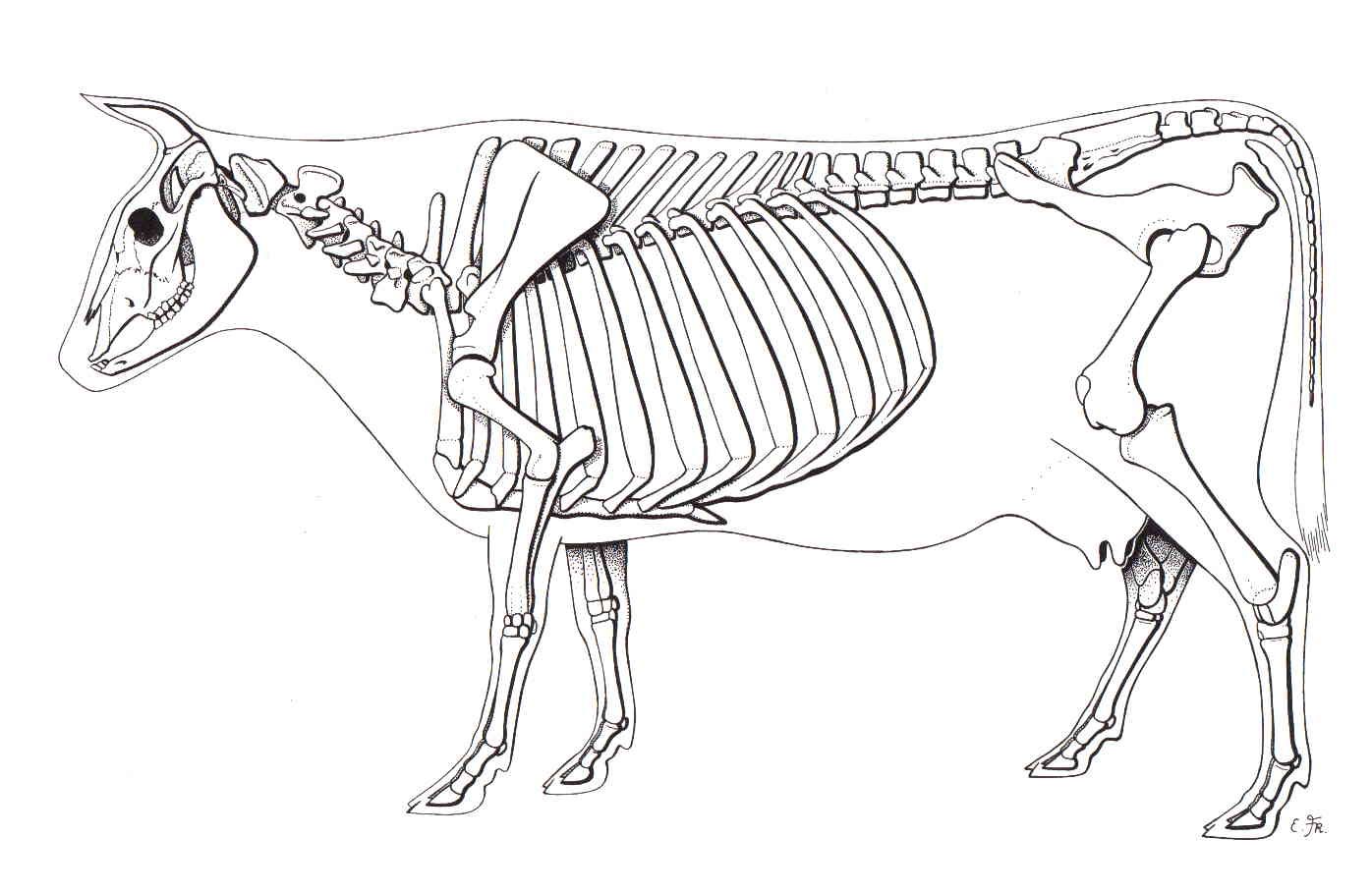 Describe the role of the muscular and skeletal system
Skeletal System
Joints
Connections of bone in the animal’s body
Held together with ligaments
Gliding
Hinge
Ball & Socket
Describe the role of the muscular and skeletal system
Skeletal System
Draw a shape around the following joints:
Triangle = Hinge Joint
Circle = Ball & Socket
Square = Gliding
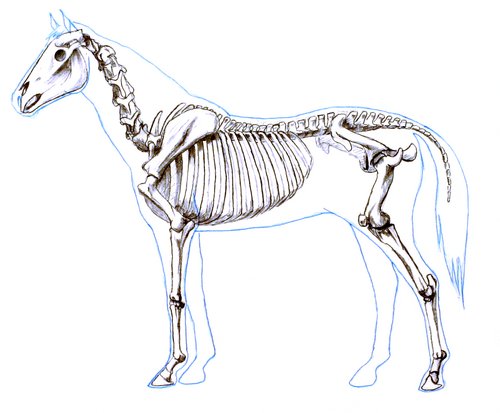 Describe the role of the muscular and skeletal system
Skeletal System
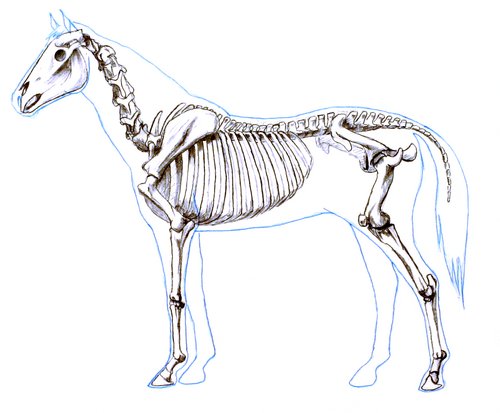 B.  Describe the role of the respiratory & circulatory system
Respiratory System
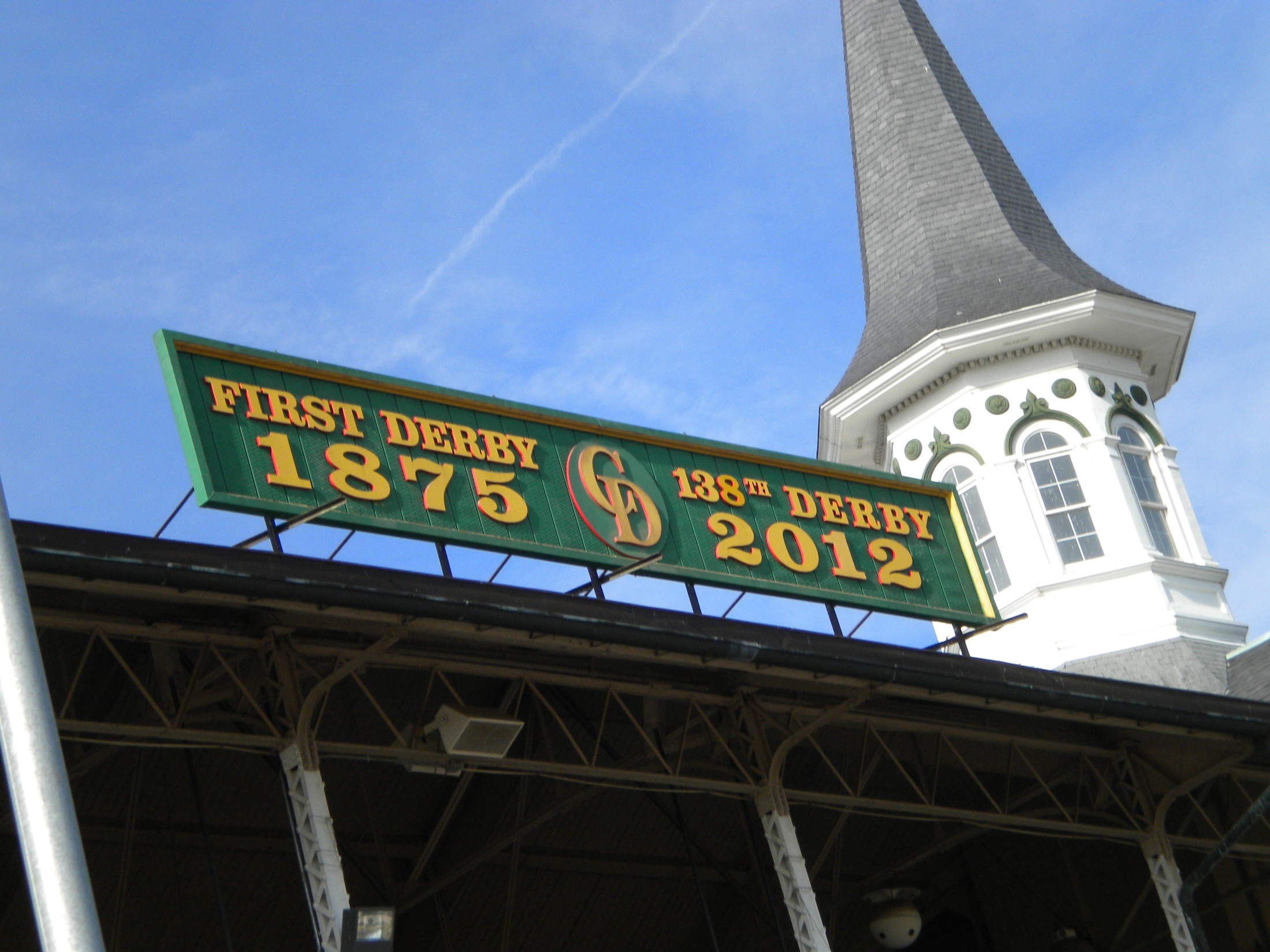 [Speaker Notes: Churchill Downs- Home of the Kentucky Derby since 1875]
JOCKEY- PAT DAY

4’11”

100 pounds

8,803 Career Victories

$297,941,912 in career earnings

Born in Colorado where he wanted to be a Rodeo Cowboy…
[Speaker Notes: Photo is statue of Pat Day at Churchill Downs

Facts about Jockeys:
-Jockeys wear “silks” to represent the farm they are riding for
-Jockeys do not have a height limit, but can’t weigh more than 126 lbs including their saddle
-Jockeys are hired by the trainer and paid a small wage for running as well as a portion of the earnings if the horse wins or places
-Can be a dangerous job]
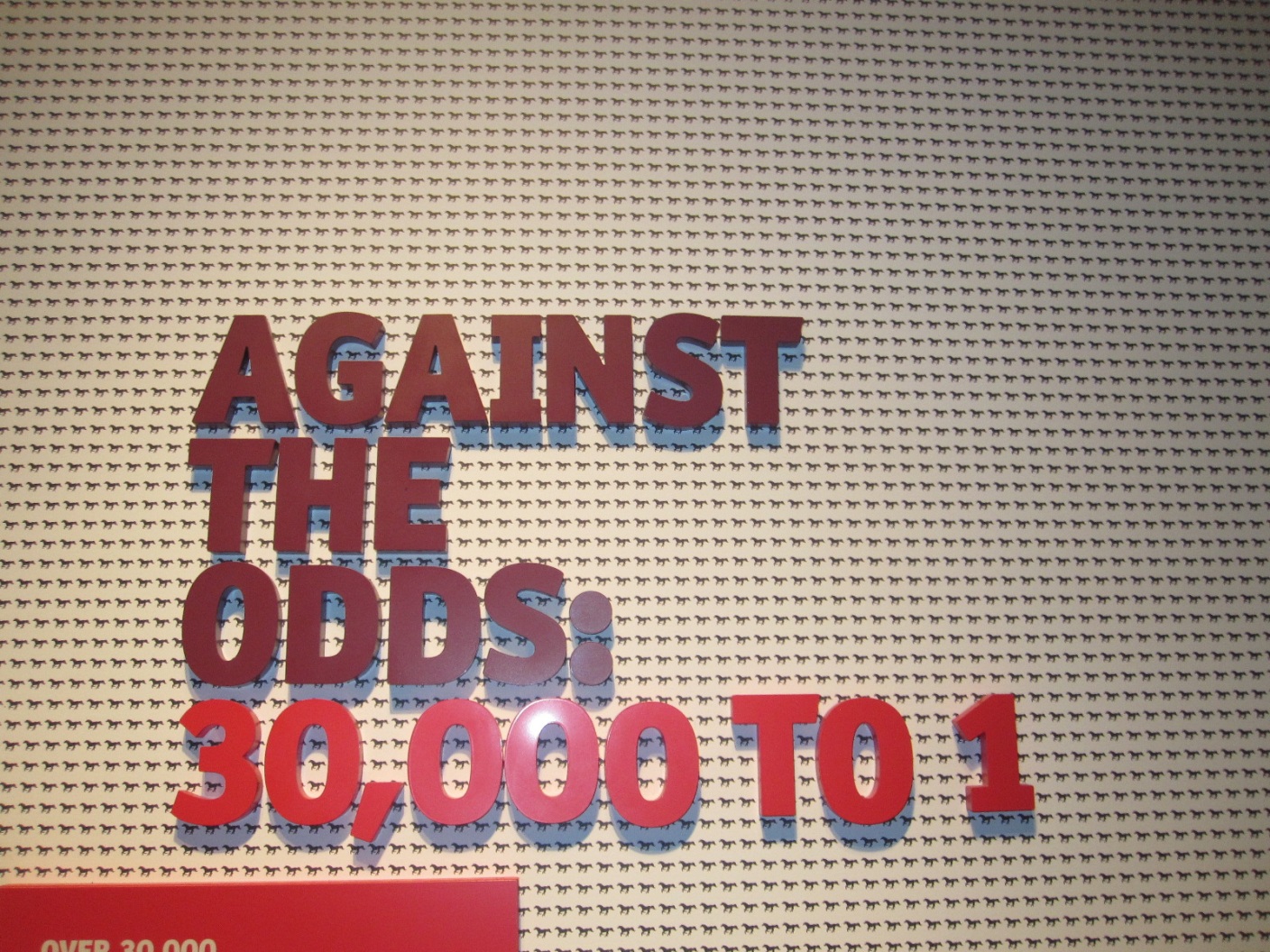 [Speaker Notes: Every year approximately 30,000 thoroughbred foals are born with the hopes of winning the Kentucky Derby.  They only have 1 shot when they are 3 years old.]
The greatest horse racing honor…
A  horse must win:
1-Kentucky Derby		2- Belmont Stakes		3- Preakness
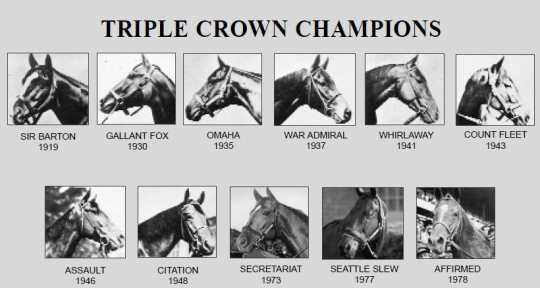 [Speaker Notes: The greatest honor a race horse can receive is to win the Triple Crown, which hasn’t been done since 1978.]
Secretariat
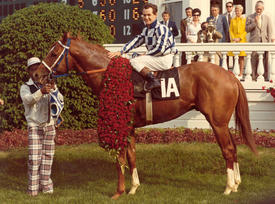 [Speaker Notes: Secretariat was a famous racehorse who won the Triple Crown in 1973.  He won the final race (the longest in distance) by an astounding 31 lengths.  When he died, an autopsy showed his heart to be larger than average.  Secretariat’s efficient heart could have played a factor in his extreme success as a race horse.]
B.  Describe the role of the respiratory & circulatory system
Respiratory System
Function & Purpose:
Obtain & use oxygen and get rid of carbon dioxide

System is made up of:
Nasal Cavity
Larynx & Pharynx
Trachea
Lungs
B.  Describe the role of the respiratory & circulatory system
Respiratory System
1. Nostrils 
Also called nares 
Paired, external openings
Separated by nasal septum
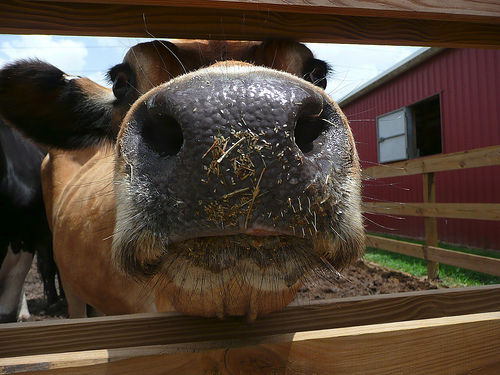 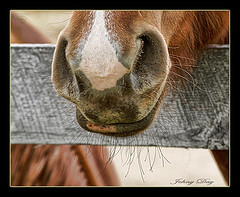 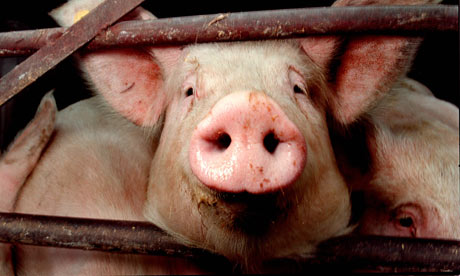 B.  Describe the role of the respiratory & circulatory system
Respiratory System
1. Nostrils 
Dilatable 
Species Differences 
Horse  Very Pliable and Dilatable
Pig  Rigid
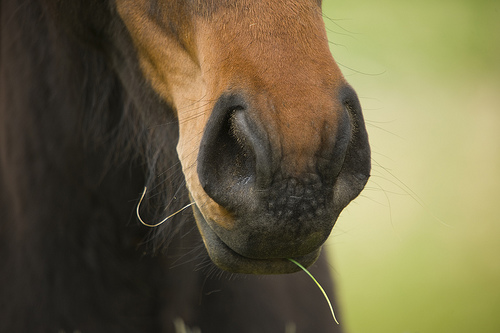 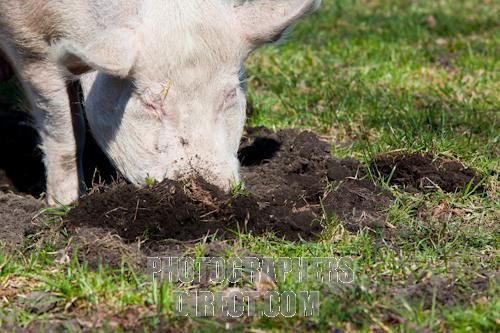 B.  Describe the role of the respiratory & circulatory system
Respiratory System
2. Nasal Cavities 
Paired 
Separated by Nasal Septum, and from mouth by palate


3. Pharynx
B.  Describe the role of the respiratory & circulatory system
Respiratory System
4. Larynx 
"Voice Box" 
Organ of phonation (Sound Production) 
Passing air causes vibration of vocal chords
Syrinx 
Voice Box for Birds
B.  Describe the role of the respiratory & circulatory system
Respiratory System
5. Trachea 
Primary passage way to Lungs 
Cartilage Rings prevent collapse of airway 

6. Bronchi 
2 main branches from trachea
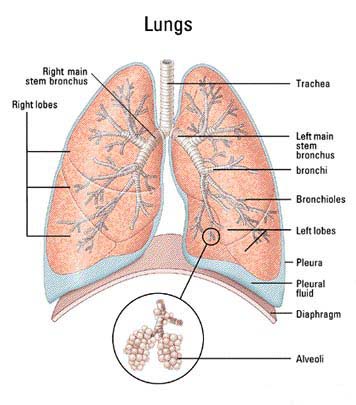 B.  Describe the role of the respiratory & circulatory system
Respiratory System
7. Bronchioles
Smaller stems of bronchi

8. Alveoli
Principle site of gaseous diffusion between air and blood
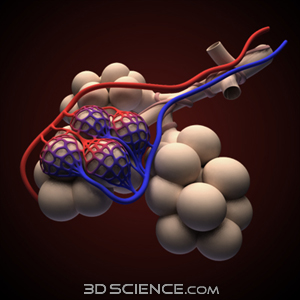 B.  Describe the role of the respiratory & circulatory system
Respiratory System
Lungs 
Principle Organ of Respiratory System 
Paired, found in Thorax 
a. Thorax expansion causes Lung expansion
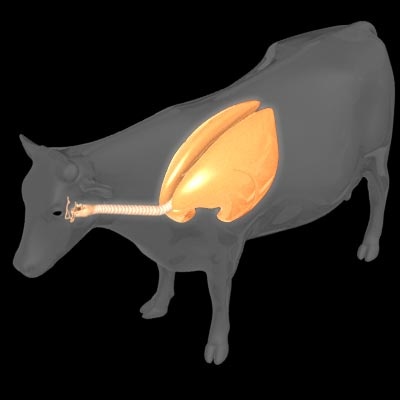 B.  Describe the role of the respiratory & circulatory system
Respiratory System
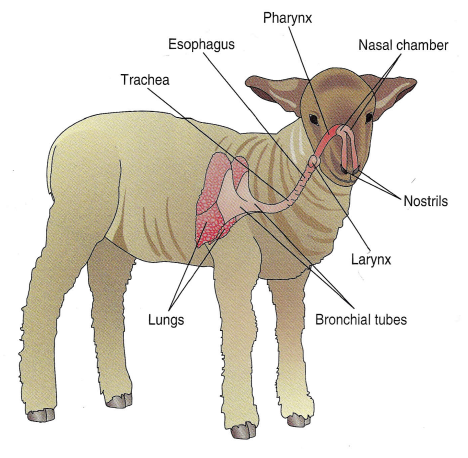 B.  Describe the role of the respiratory & circulatory system
Respiratory System
Right Bronchus
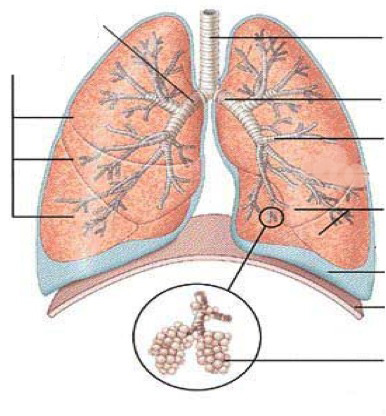 Trachea
Right Lobes
Left Bronchus
Bronchioles
Left Lobes
Pleura
Diaphragm
Alveoli
B.  Describe the role of the respiratory & circulatory system
Circulatory System
B.  Describe the role of the respiratory & circulatory system
Circulatory System
Function & Purpose:
Circulates blood carrying oxygen

System is made up of:
Heart
Arteries
Veins
Capillaries
B.  Describe the role of the respiratory & circulatory system
Circulatory System
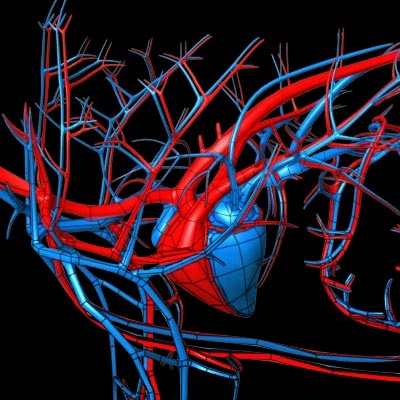 Closed circuit pathway

Blood cells follow this path over, and over, and over again
B.  Describe the role of the respiratory & circulatory system
Circulatory System
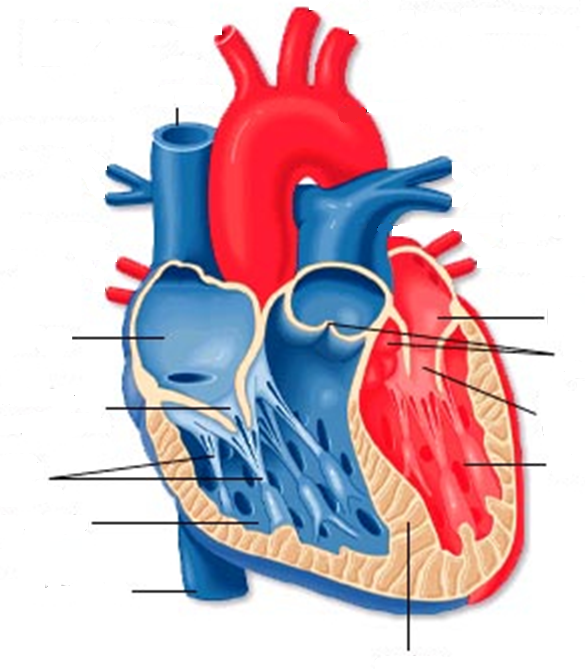 Superior Vena Cava
Red = Oxygenated
Blue = Deoxygenated
Left Atrium
Right Atrium
Semilunar Valve
Tricuspid Valve
Mitral Valve
Left Ventricle
Perkinje Fibers
Right Ventricle
Inferior Vena Cava
B.  Describe the role of the respiratory & circulatory system
Circulatory System
1-Capillary:
Site of gas exchange
Microscopic in size
Every inch of your body is covered in hundreds of capillaries
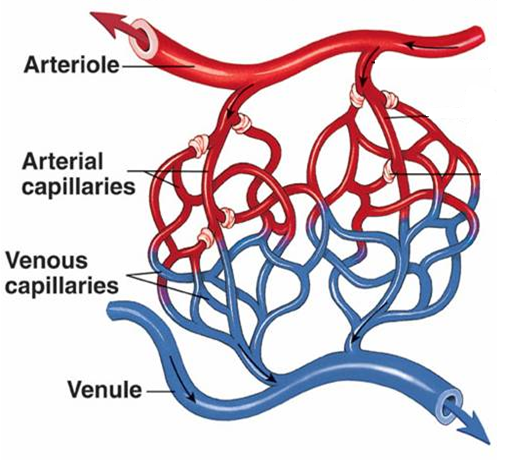 B.  Describe the role of the respiratory & circulatory system
Circulatory System
2-Vein:
Pathway of blood headed BACK to the heart
Always deoxygenated 
With 1 exception
Small Veins are called Venules
B.  Describe the role of the respiratory & circulatory system
Circulatory System
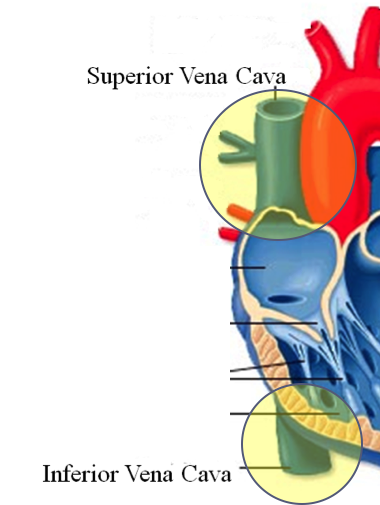 3-Superior/Inferior Vena Cava
Where blood ENTERS heart
B.  Describe the role of the respiratory & circulatory system
Circulatory System
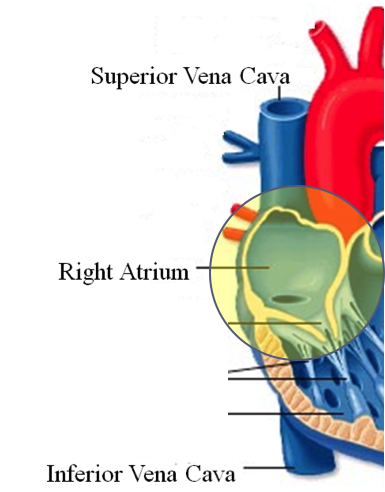 4-Right Atrium
1st Chamber of the heart
B.  Describe the role of the respiratory & circulatory system
Circulatory System
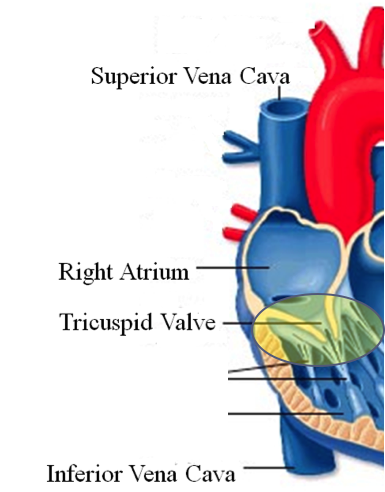 5-Tricuspid Valve
3 Sections
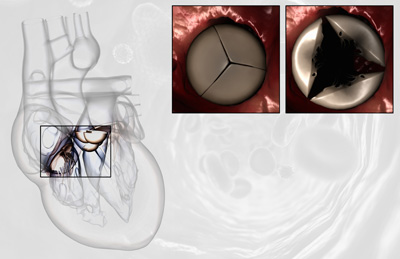 B.  Describe the role of the respiratory & circulatory system
Circulatory System
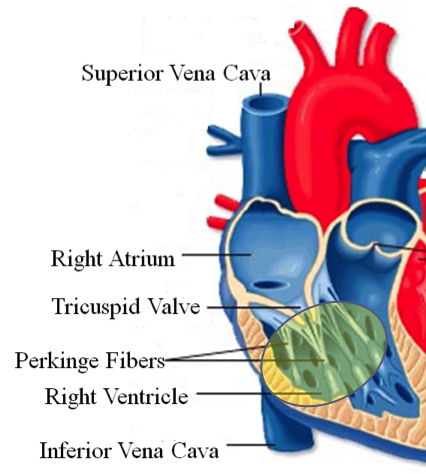 6-Purkinje Fibers
Prevent backflow of blood
B.  Describe the role of the respiratory & circulatory system
Circulatory System
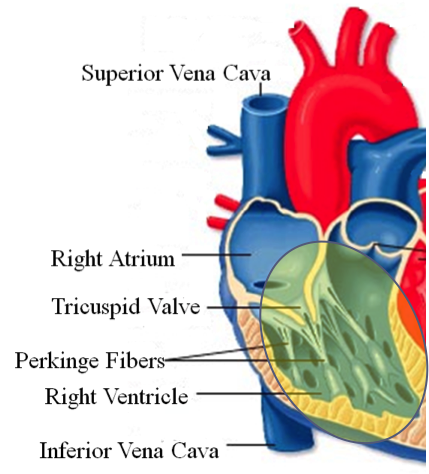 7-Right Ventricle
2nd Chamber of heart
B.  Describe the role of the respiratory & circulatory system
Circulatory System
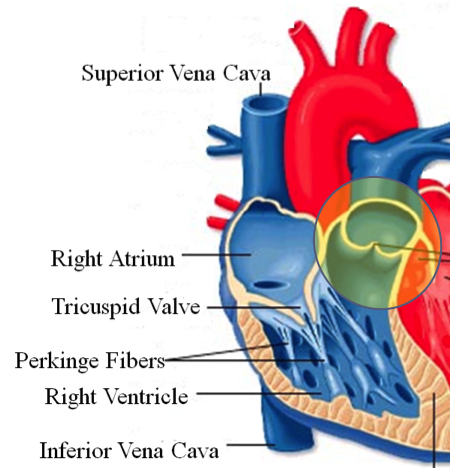 8-Semilunar Valve
Deoxygenated blood LEAVES the heart through this valve
B.  Describe the role of the respiratory & circulatory system
Circulatory System
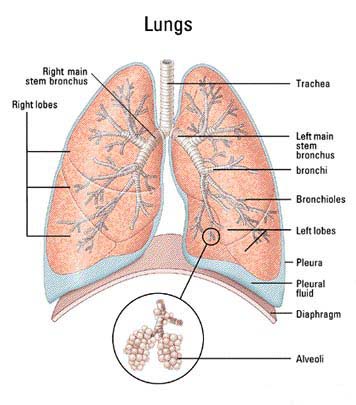 9-Lungs
Blood is oxygenated by lungs
Oxygen exchange takes place by passing from the alveoli (respiratory system) to the capillaries (circulatory system)
B.  Describe the role of the respiratory & circulatory system
Circulatory System
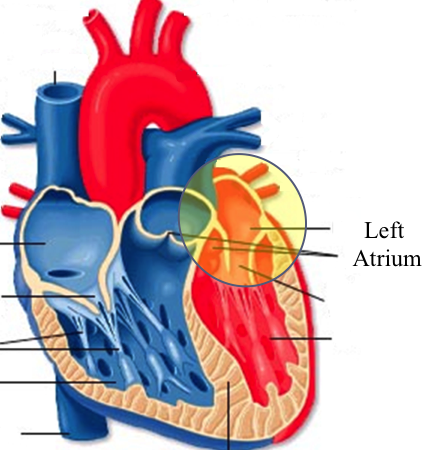 10-Left Atrium
3rd Chamber
OXYGENATED blood re enters the heart
B.  Describe the role of the respiratory & circulatory system
Circulatory System
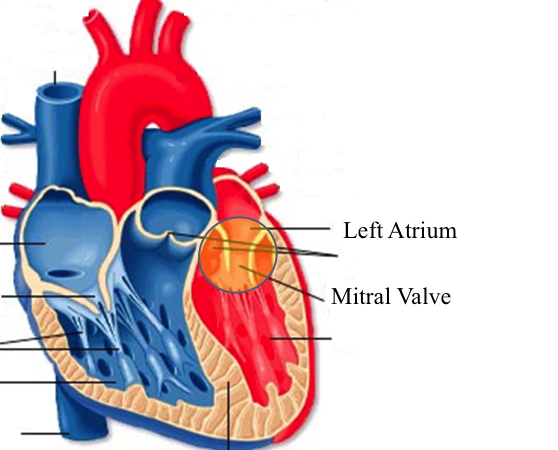 11-Mitral Valve
Valve between LEFT atrium & ventricle
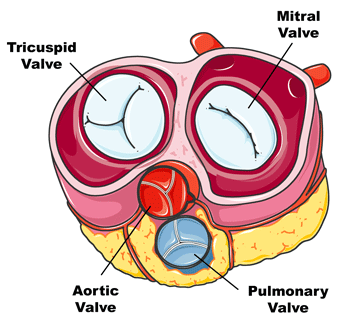 B.  Describe the role of the respiratory & circulatory system
Circulatory System
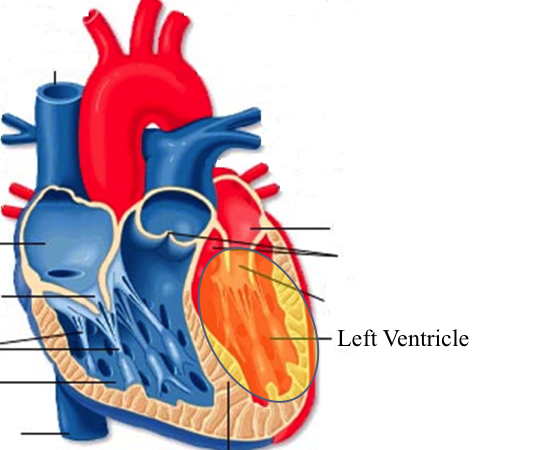 12-Left Ventricle
Last (4th) chamber of the heart before blood leaves the heart through arteries
B.  Describe the role of the respiratory & circulatory system
Circulatory System
13-Arteries
LARGE Blood passageways that take blood AWAY from the heart (usually oxygenated)
14-Capillaries (again)
Here is where the process starts all over
Junction between arteries and veins
B.  Describe the role of the respiratory & circulatory system
Circulatory System
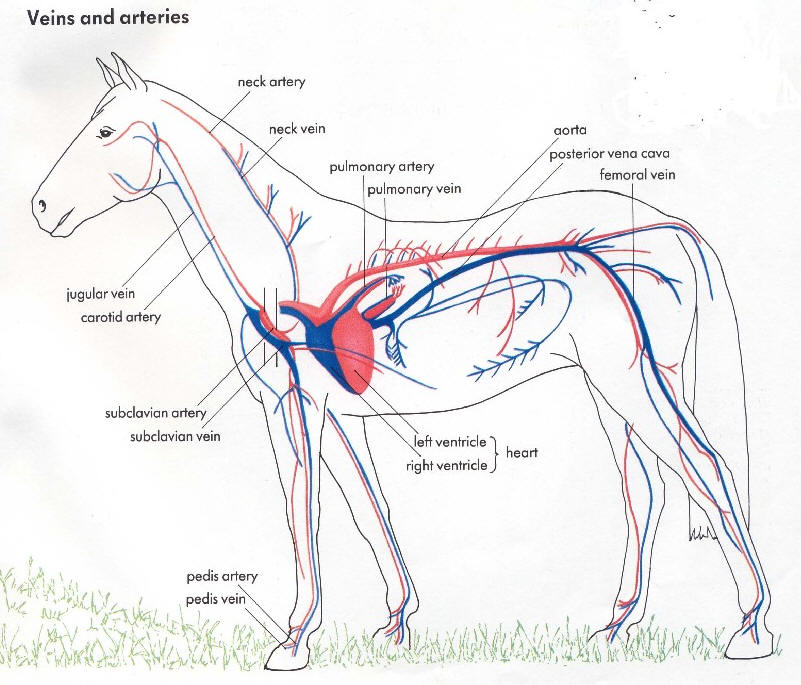 B.  Describe the role of the respiratory & circulatory system
Circulatory System
Trivia Question:Which species of animal has a “second heart?”
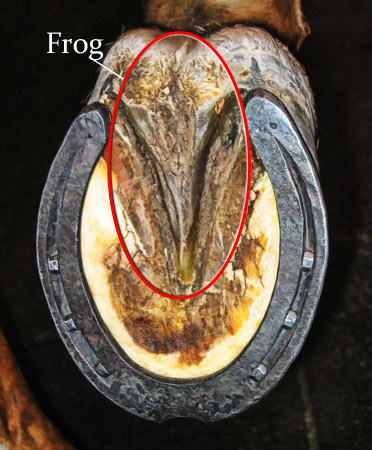 The frog is an important part of the horse's circulatory system — it pumps blood up the horse's leg each time the frog makes contact with the ground. The blood flows down the horse's leg into the digital cushion, a fibrous part of the inner hoof located just above the frog which contains a network of blood vessels. The horse's weight then compresses the frog on the ground, squeezing the blood out of the digital cushion, and pushing it back up the horse's legs.
B.  Describe the role of the respiratory & circulatory system
Circulatory System
Apply what you are learning:When judging dairy cattle, large venation around the udder is a good characteristic.  Why?
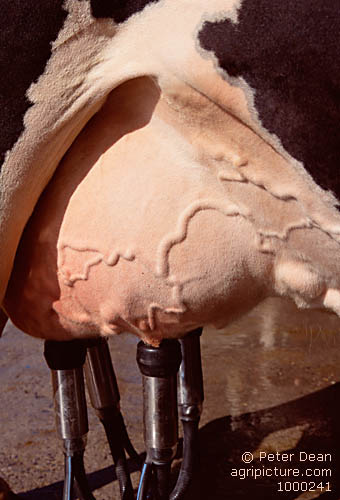 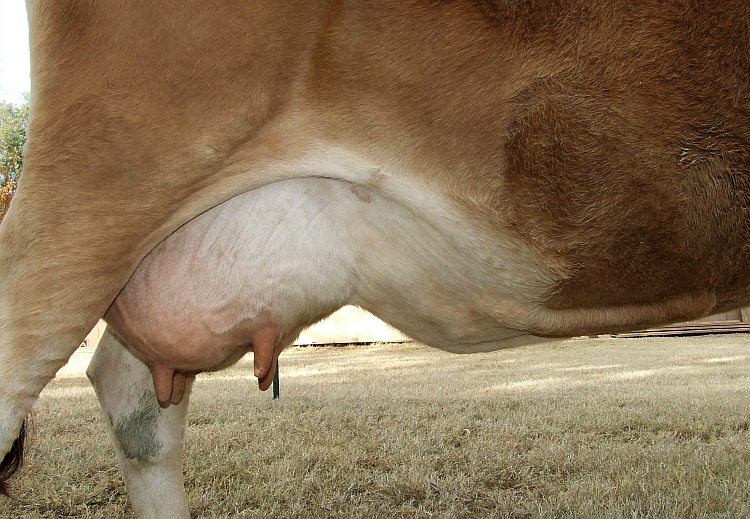 C.  Describe the role of the nervous system
Nervous System
C.  Describe the role of the nervous system
Nervous System
Function & Purpose:
Control center for all body movements and processes

System is made up of:
Brain
Spinal Cord
Nerves
C.  Describe the role of the nervous system
Nervous System
Brain
Control center of the nervous system
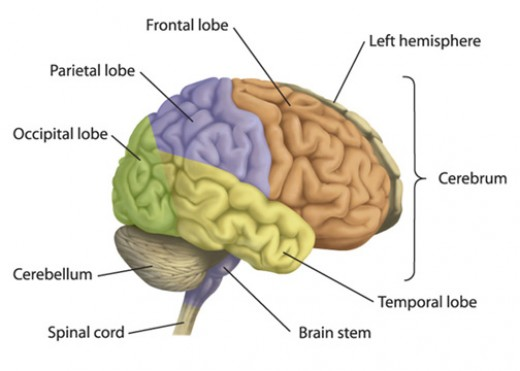 C.  Describe the role of the nervous system
Nervous System
Nerves
Long, fiber like structures that send messages from the body to the brain
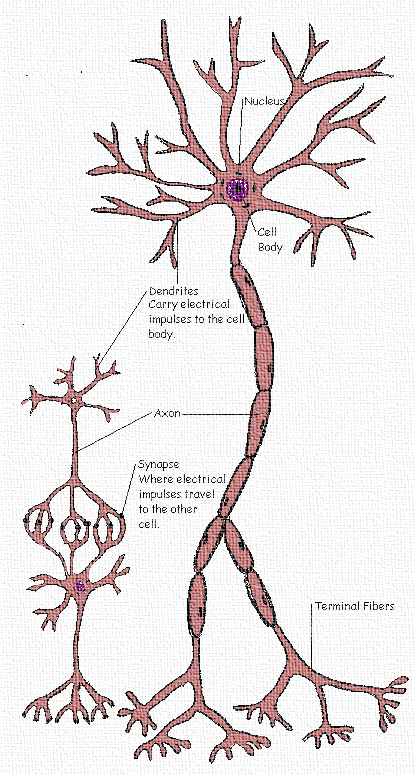 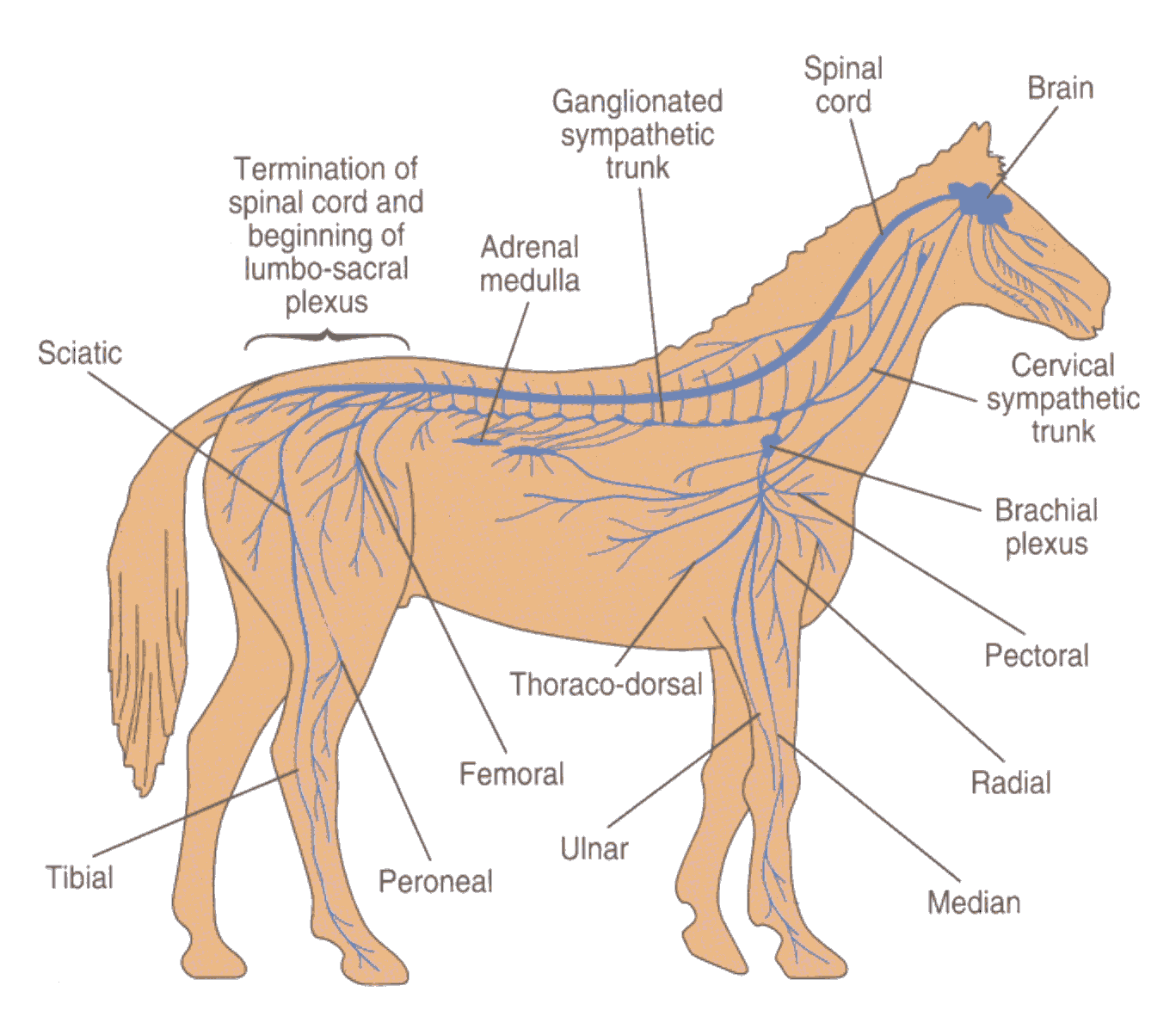 C.  Describe the role of the nervous system
Nervous System
Spinal Cord
Long bundle of nervous tissue extending from the brain to the lumbar vertebrae
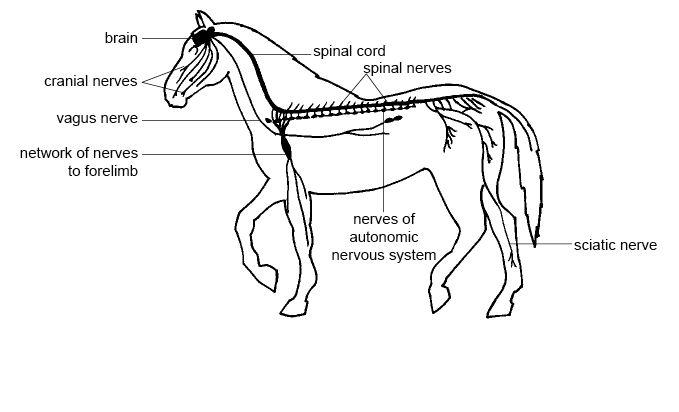 D.  Describe the role of the excretory system
Excretory System
D.  Describe the role of the excretory system
Excretory System
Function & Purpose:
Get rid of waste products from the body

System is made up of:
Kidneys
Ureters
Bladder 
Urethra
D.  Describe the role of the excretory system
Excretory System
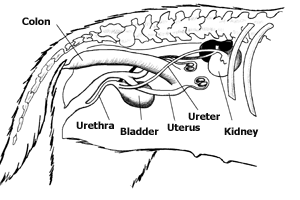 D.  Describe the role of the excretory system
Excretory System
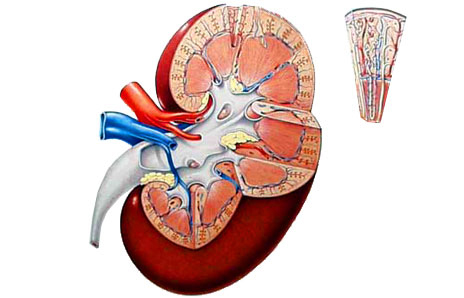 Kidneys
Each animal has 2
Filter toxins from blood
Toxins are excreted as urine
D.  Describe the role of the excretory system
Excretory System
Ureters
Each animal has 2
Tube carrying urine from kidney to bladder
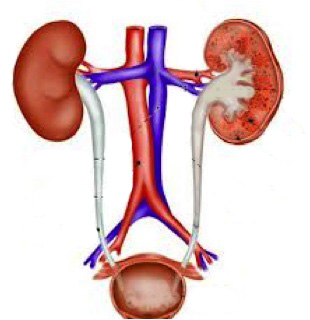 D.  Describe the role of the excretory system
Excretory System
Bladder
Each animal has 1
Stores urine til it is excreted
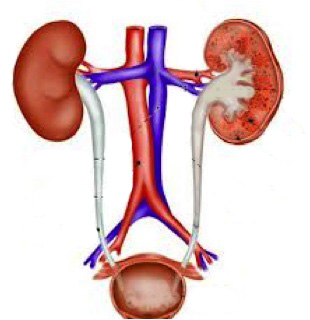 D.  Describe the role of the excretory system
Excretory System
Urethra
Each animal has 1
Passageway from bladder for urine to exit the body
Muscular SystemBell Quiz
Name 3 types of muscle
Draw a picture of a contracted sarcomere
Describe the difference between voluntary and involuntary
Give an example of a muscle that is voluntary?
Give an example of a muscle that is involuntary?
Skeletal SystemBell Quiz
What is the definition and purpose of a flat bone?
Describe a long bone and give an example.
What is the definition of interdependence?  Give an example of 2 interdependent systems.
What type of bones give movement and flexibility?
What is the name of the vertebrae that are found in an animal’s loin.
Respiratory SystemBell Quiz
Name 2 purposes of the respiratory system
Compare the structure of the “nares” of the horse and the pig
What is the name of the voice box?
What is the name of the rooster’s voice box?
List the pathway of an air molecule from the time it enters the nasal passages til it reaches the alveoli.
Circulatory SystemBell Quiz
Name the 4 chambers of the heart in the order that blood passes through them
What valve connects the right atrium and ventricle?
What valve connects the left atrium and ventricle?
What structure is the site of gas (oxygen) exchange?
What is the definition of a vein?
Nervous SystemBell Quiz
What is the purpose of the nervous system?
List 3 organs that are included in the nervous system
What is the control center of the body?
What are long, thread like structures that send signals to and from brain?
What nervous system structure extends from the brain to the lumbar vertebrae?
Excretory SystemBell Quiz
What is the purpose of the kidneys?
What do the ureters connect?
What is the purpose of the bladder?
What does urine contain?
What is the purpose of the urethra?